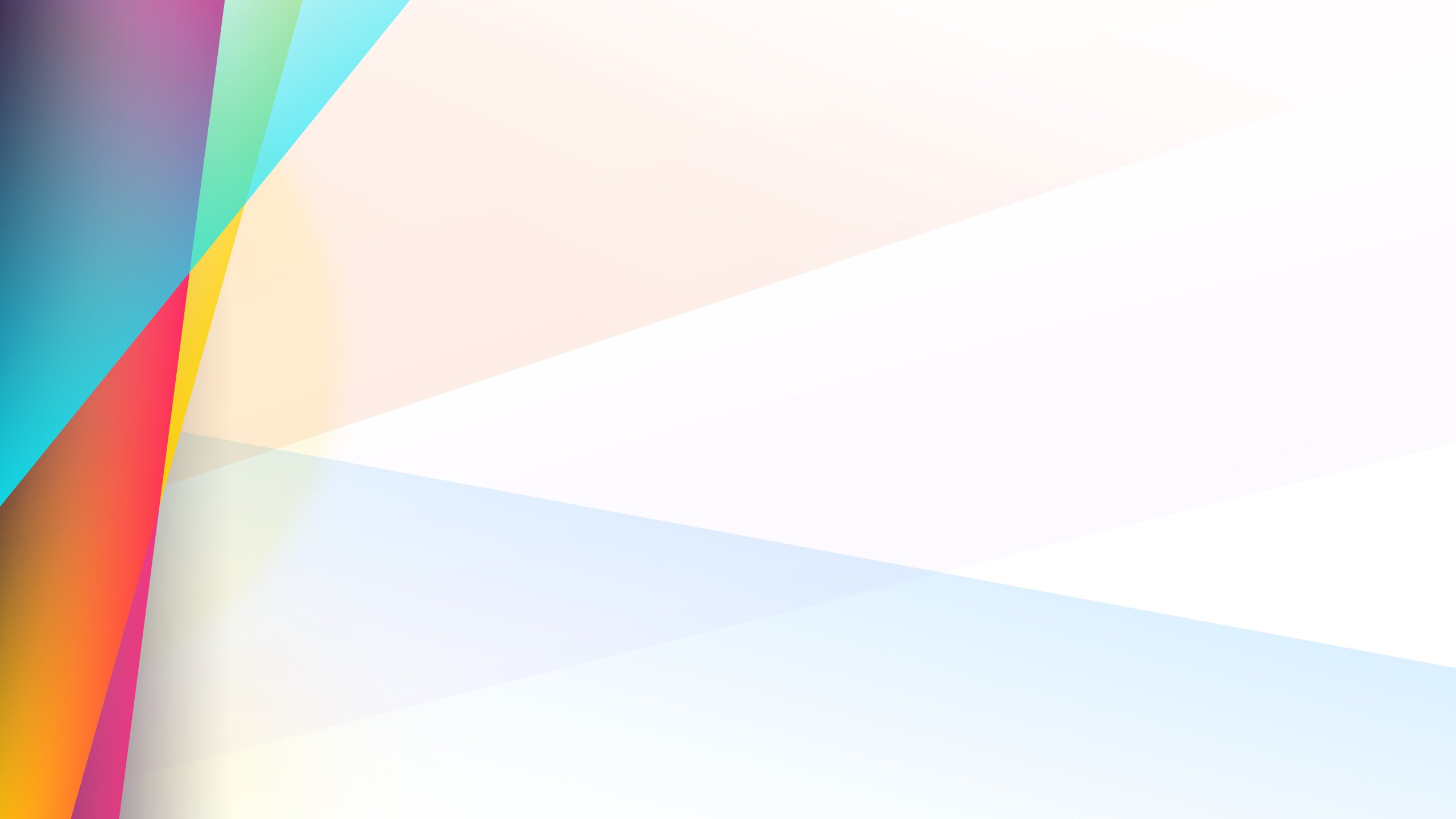 ДОНЕЦКАЯ НАРОДНАЯ РЕСПУБЛИКА
МУНИЦИПАЛЬНОЕ БЮДЖЕТНОЕ ДОШКОЛЬНОЕ
 ОБРАЗОВАТЕЛЬНОЕ УЧРЕЖДЕНИЕ 
«ЯСЛИ-САД № 16 ГОРОДА КИРОВСКОЕ»
«Использование QR- код технологии в работе с детьми и родителями»,«Создание образовательных видеороликов в технологии хромакей»(Мастер-класс для педагогов)
Место проведения: 
Групповое помещение 
МДОУ «ЯСЛИ-САД № 16 Г. КИРОВСКОЕ» 
 
Авторская разработка: 
Слободянюк Ю.С. (воспитатель 
МДОУ «ЯСЛИ-САД № 16 Г. КИРОВСКОЕ»)
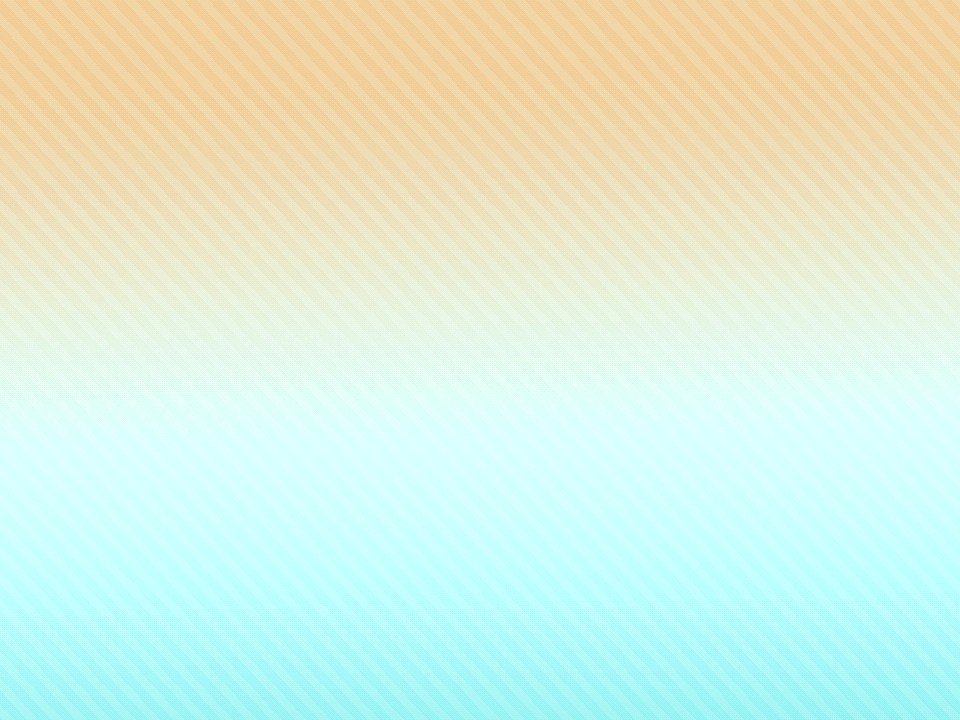 Как привлечь внимание?
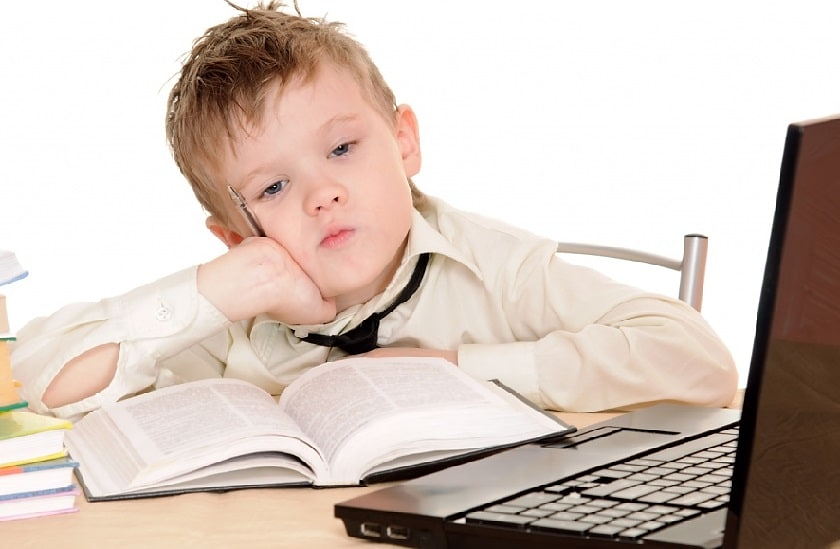 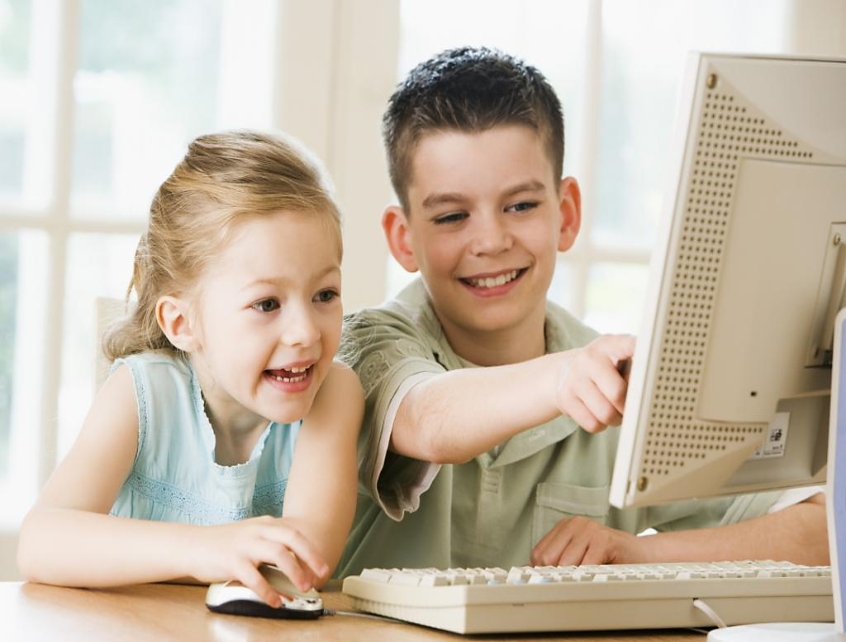 интерес
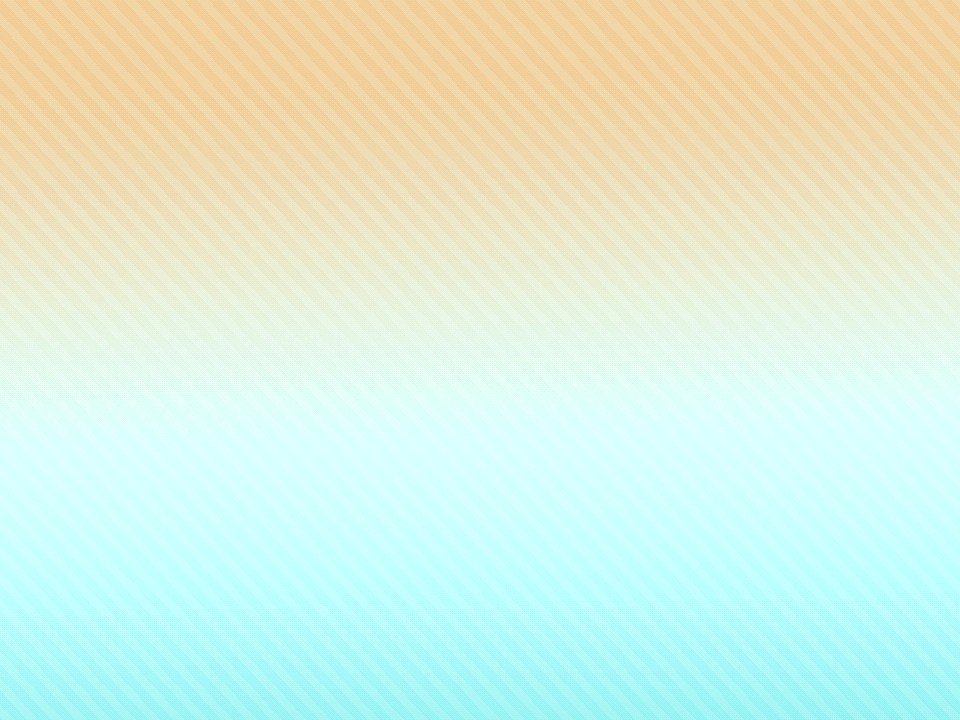 Мастер-класс «Использование QR- код технологии в работе с детьми и родителями, создание образовательных видеороликов в технологии хромакей».
Цель: Трансляция педагогического опыта работы по использованию QR – кодов в образовательном процессе с детьми дошкольного возраста и создание образовательных видеороликов в технологии хромакей.Задачи:-формирование представлений о кодировании информации с помощью QR кодов;  -ознакомление с алгоритмом нахождения информации с использованием OR кодов;-демонстрация способов использования QR кодов;-акцентирование внимания педагогов на значении и применении QR кодов на практике;-развитие познавательного интереса, мышления, информационной культуры педагогов;-формирование навыков сотрудничества и командной работы, мотивированного использования гаджетов для поиска информации в образовательных целях.Материалы и оборудование: проектор, экран, ноутбук, гаджеты (мобильное устройство, планшет), раздаточный материал, интерактивная игра «Путешествие по детскому саду».
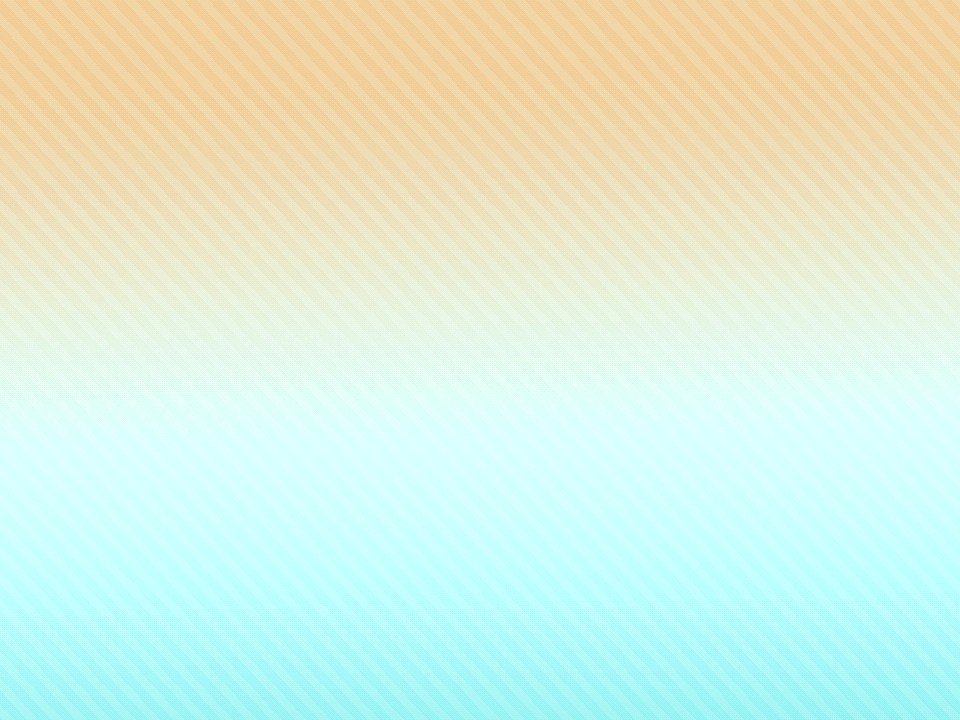 QR-код (в переводе с английского означает «быстрый отклик»)
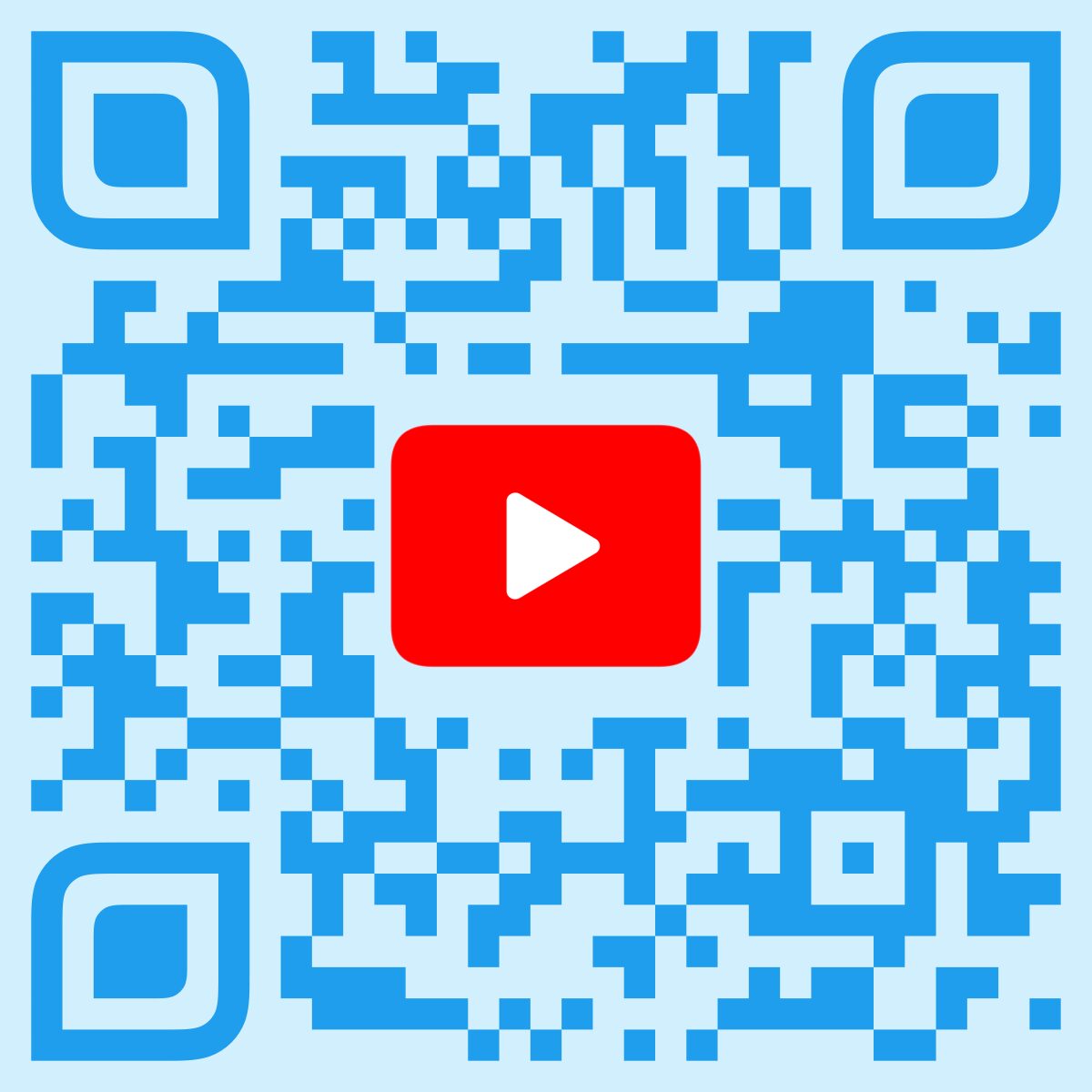 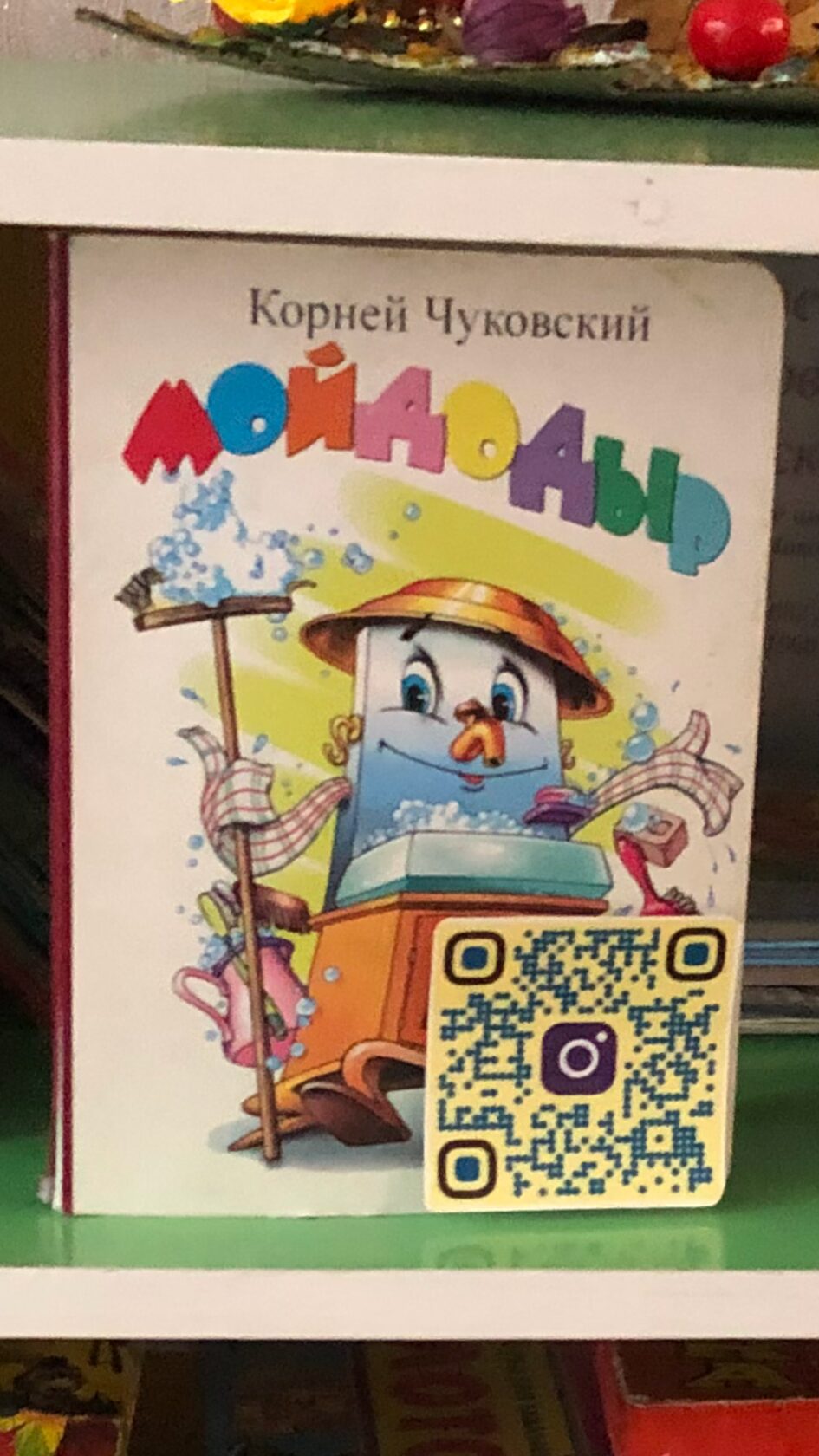 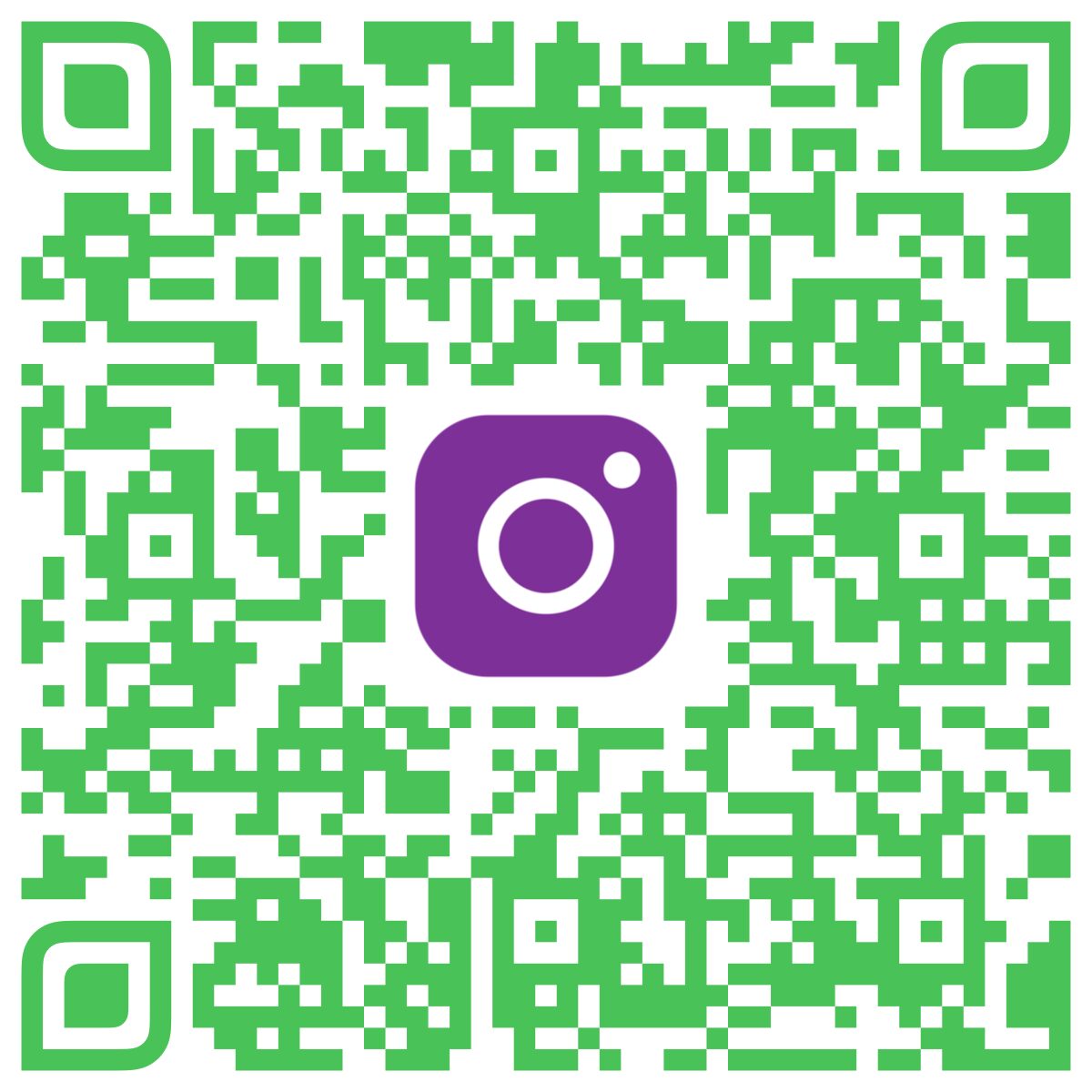 Практическая часть 
2.1. ИСПОЛЬЗОВАНИЕ QR-КОДА С ДЕТЬМИ 
В ОБРАЗОВАТЕЛЬНОМ ПРОЦЕССЕ
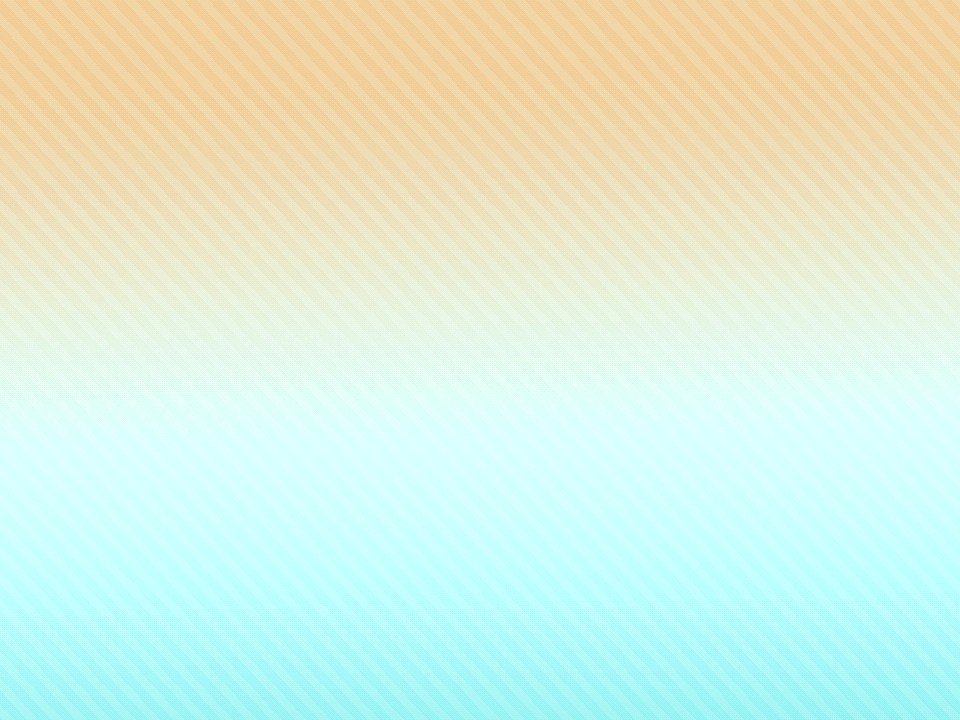 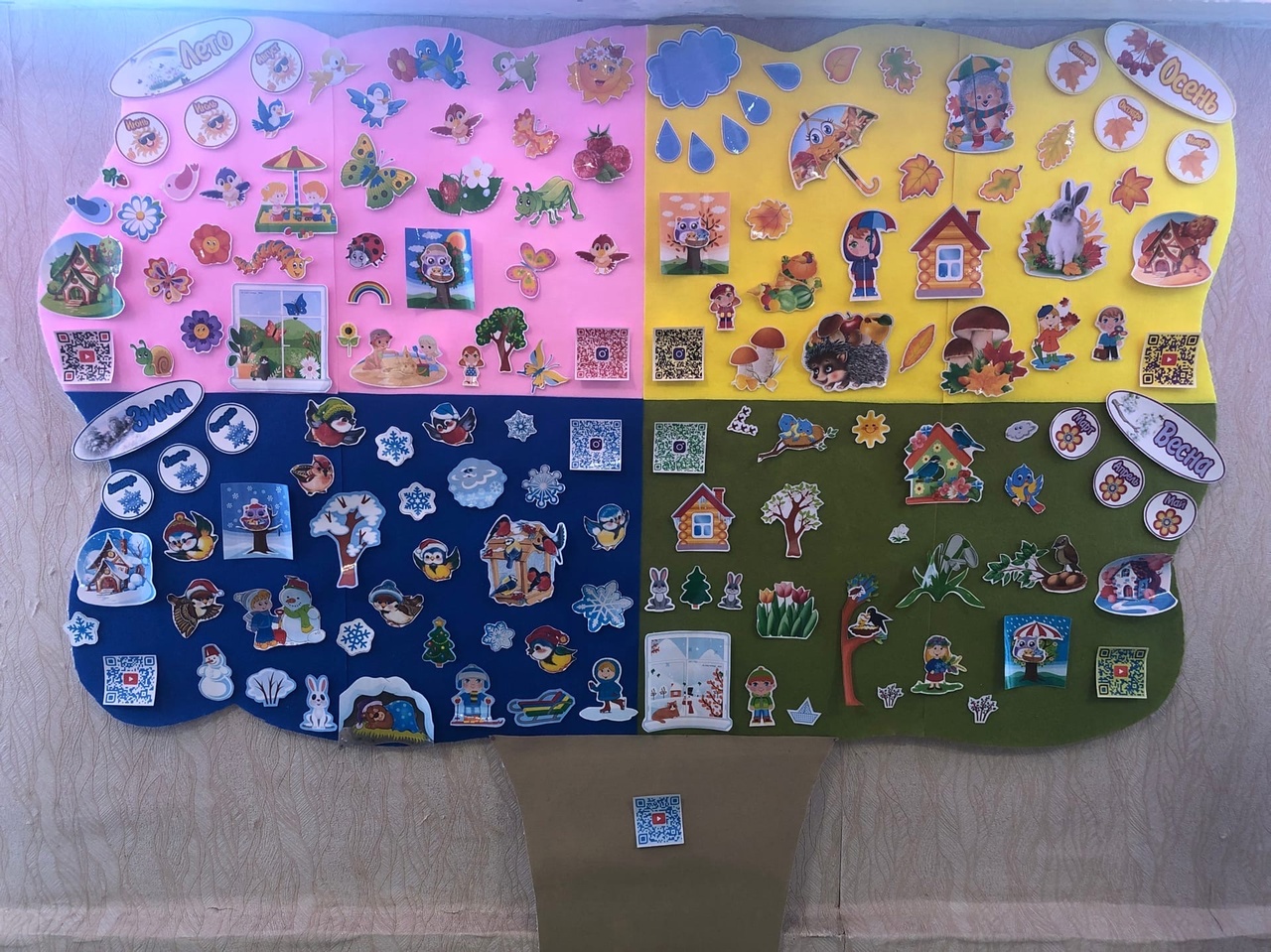 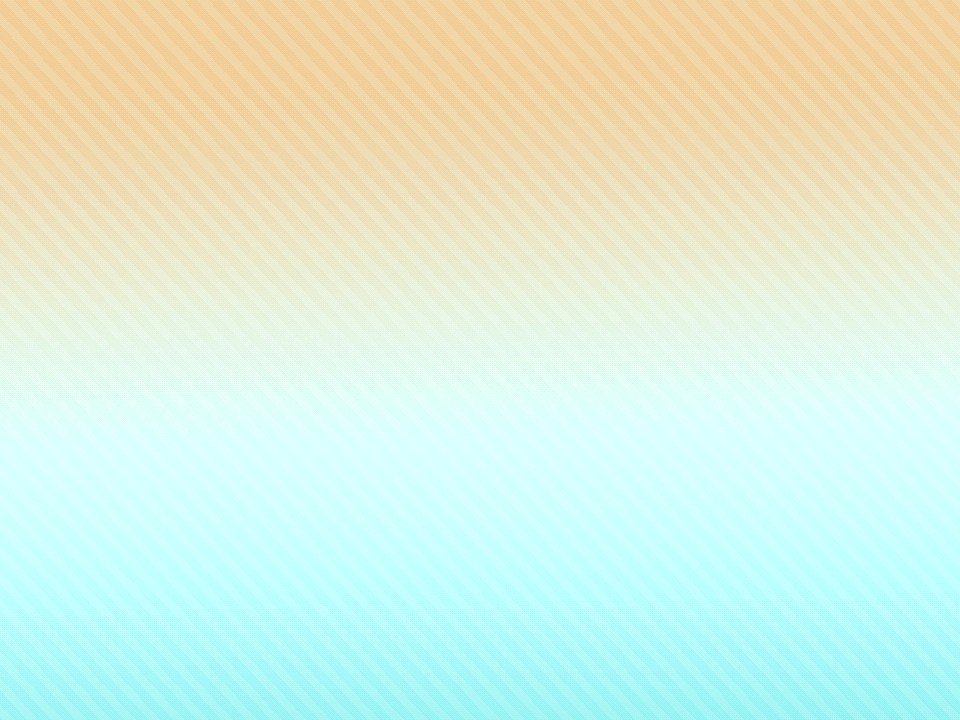 Стенд для родителей: «Советы доктора»
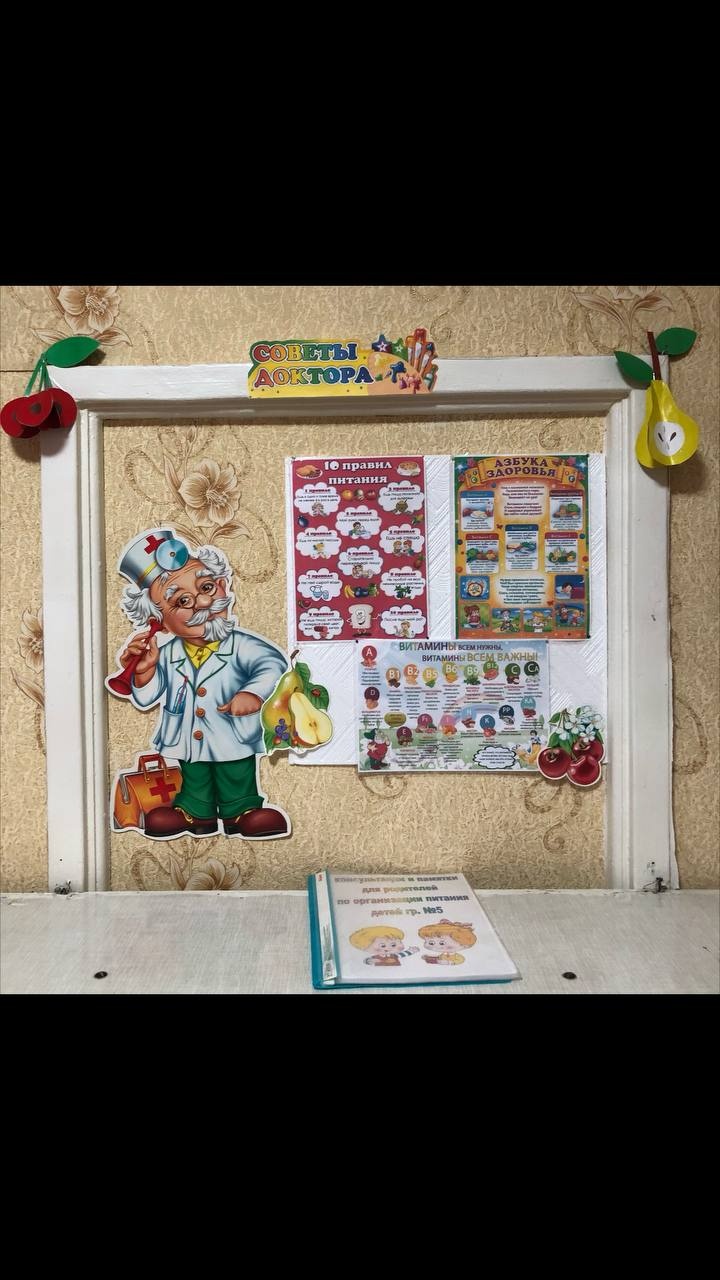 Стенд для родителей: «Дерево здоровья»
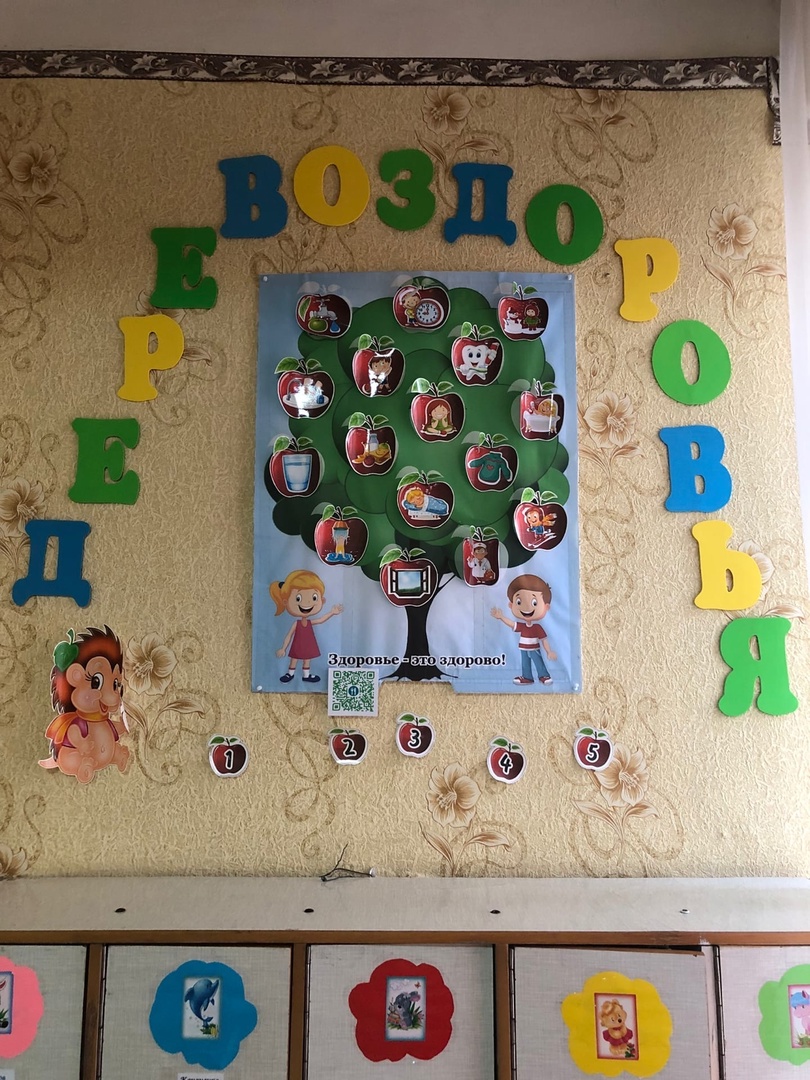 Технология хромакей для создания образовательных видеороликов
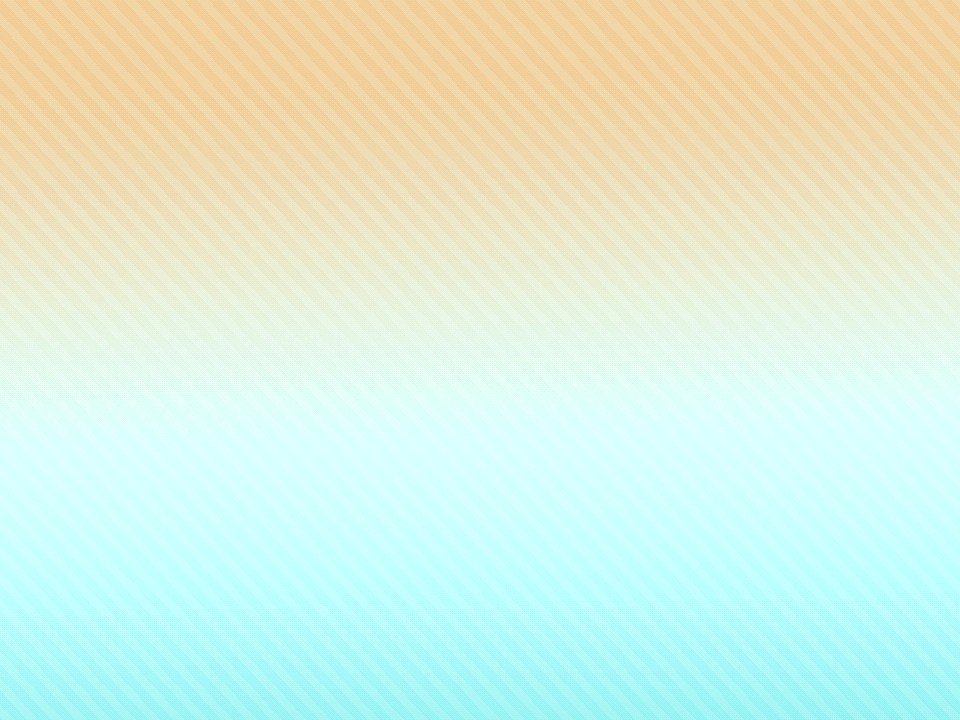 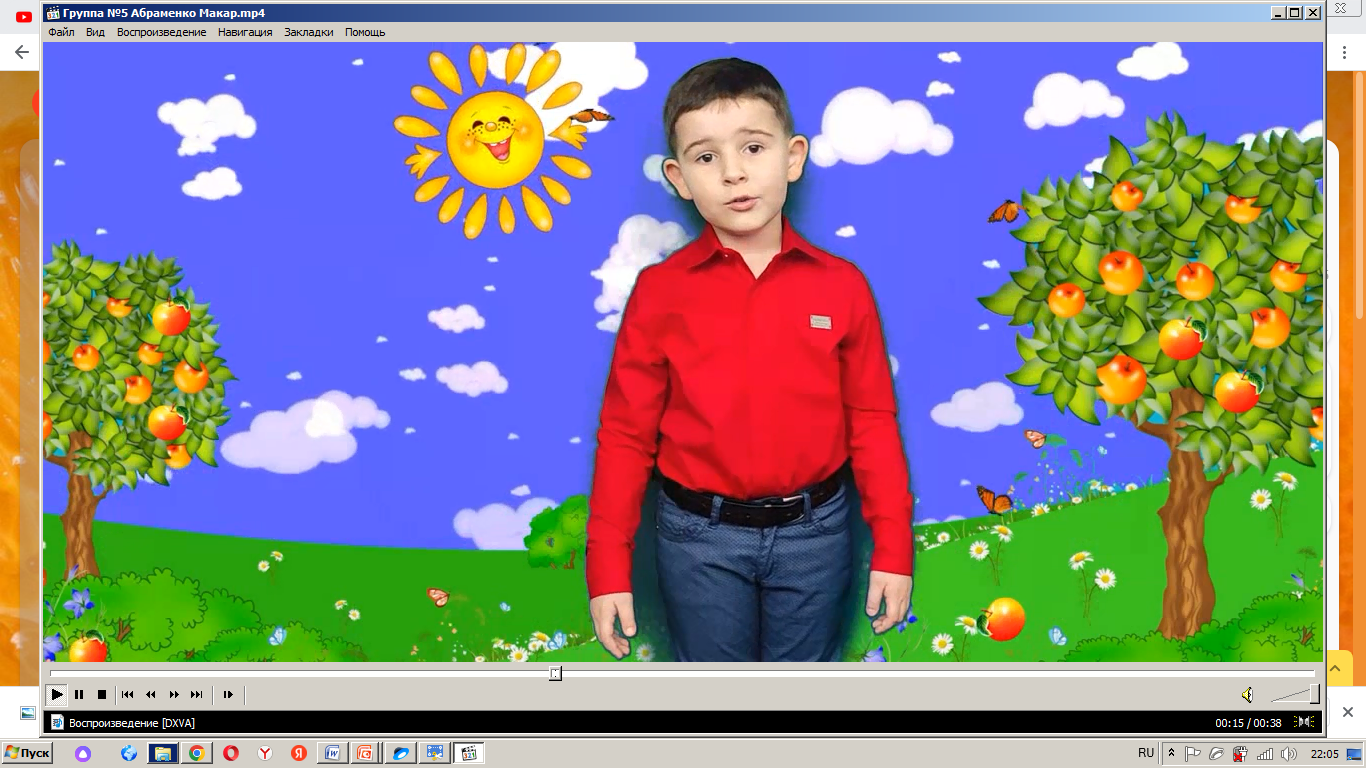 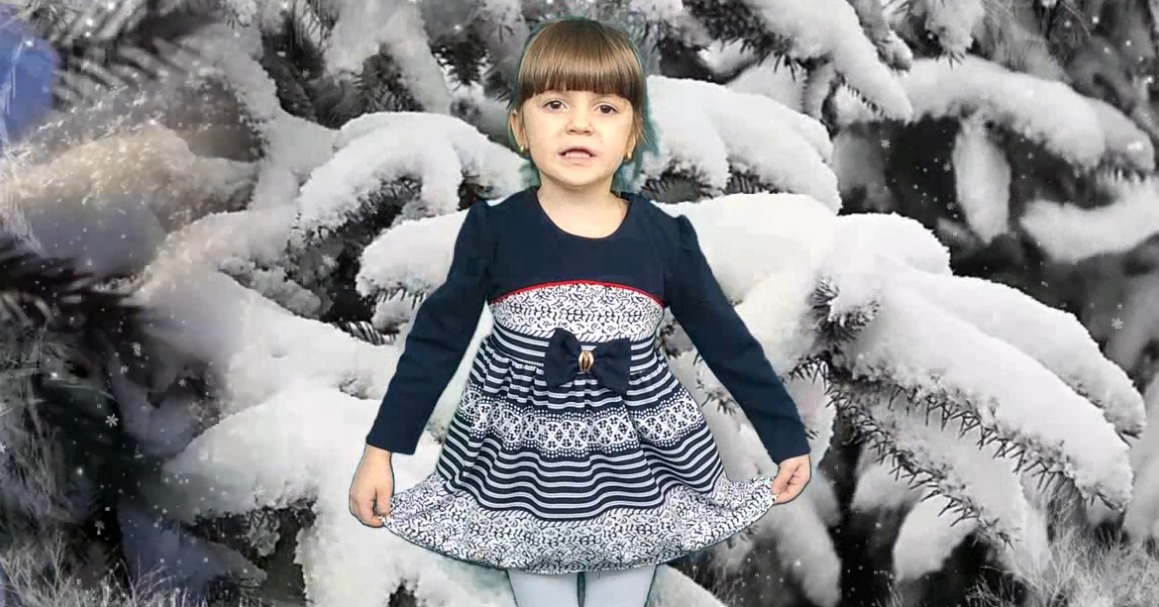 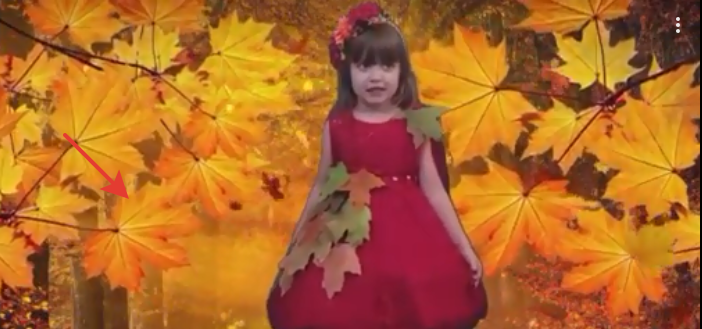 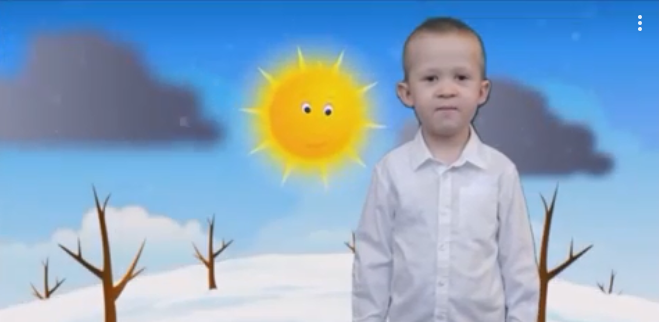 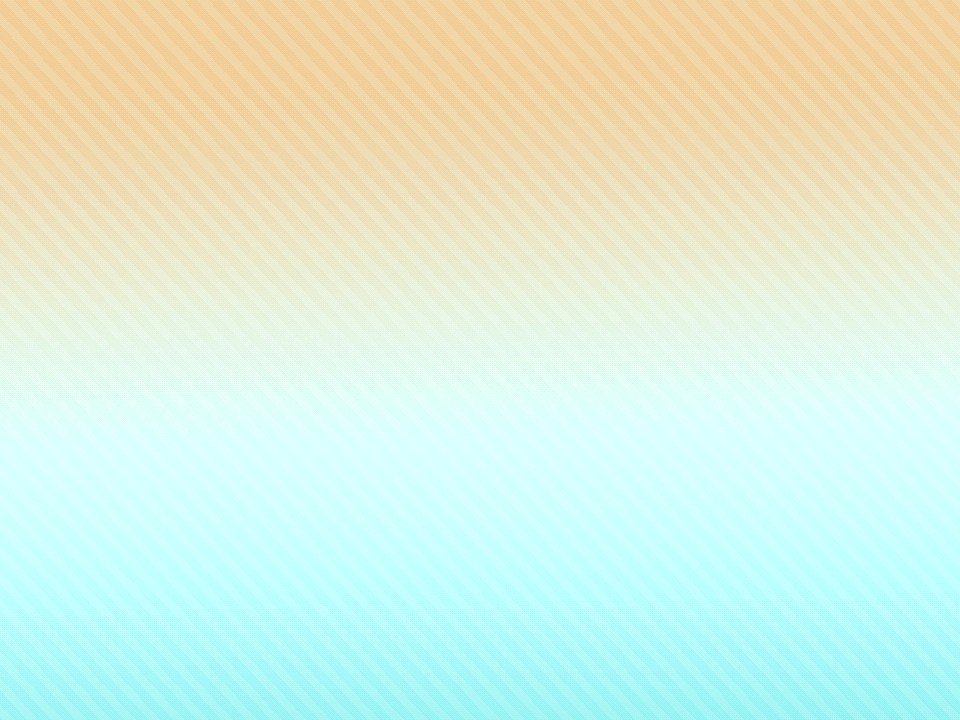 Хромакей («цветовой ключ»)- 
это технология совмещения двух или более слоев видео в одном кадре
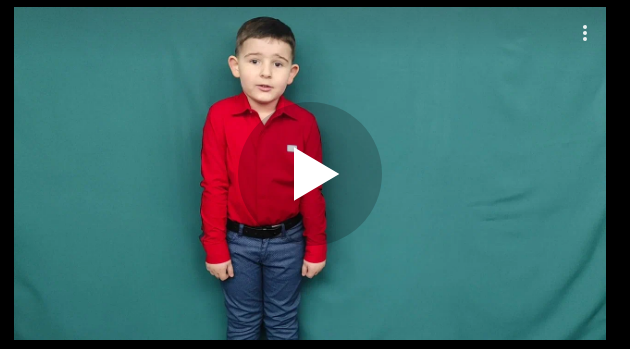 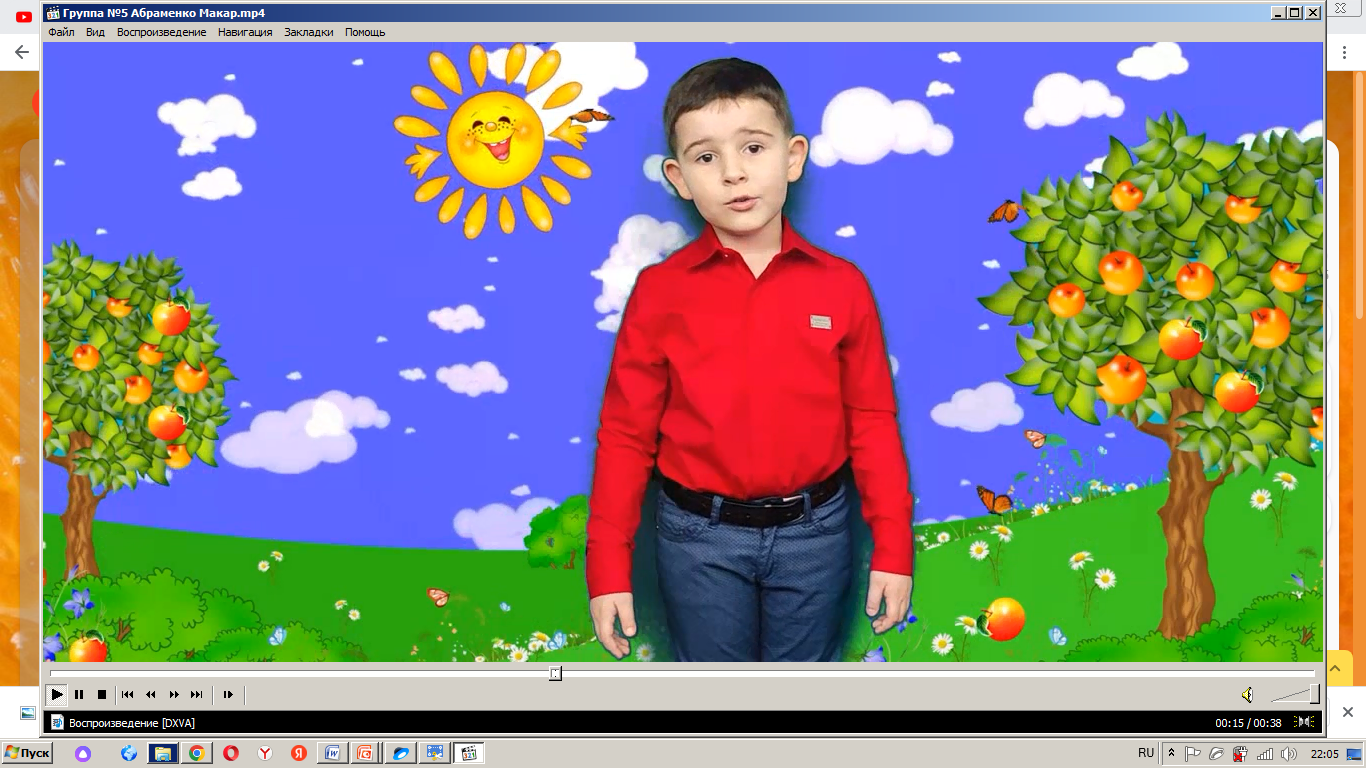 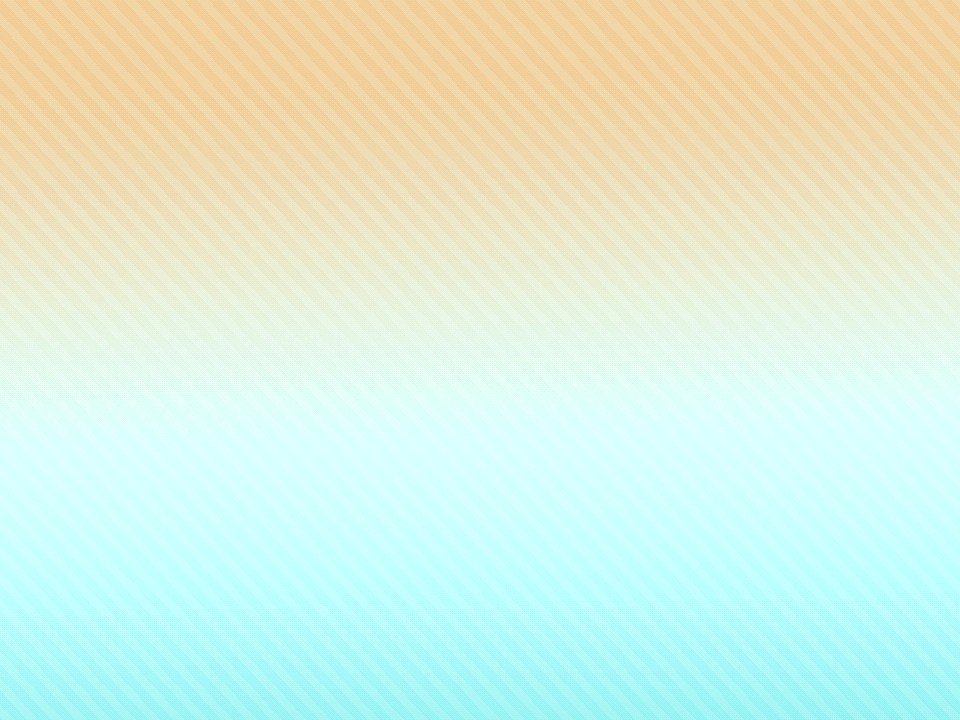 Создание образовательного видеоролика
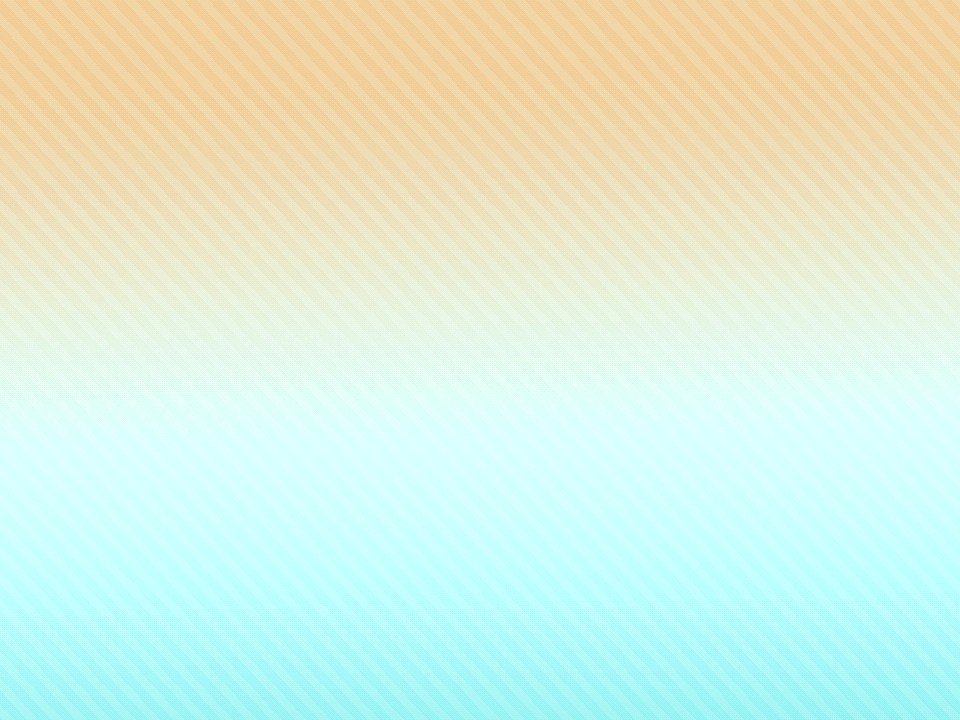 Создание образовательного видеоролика
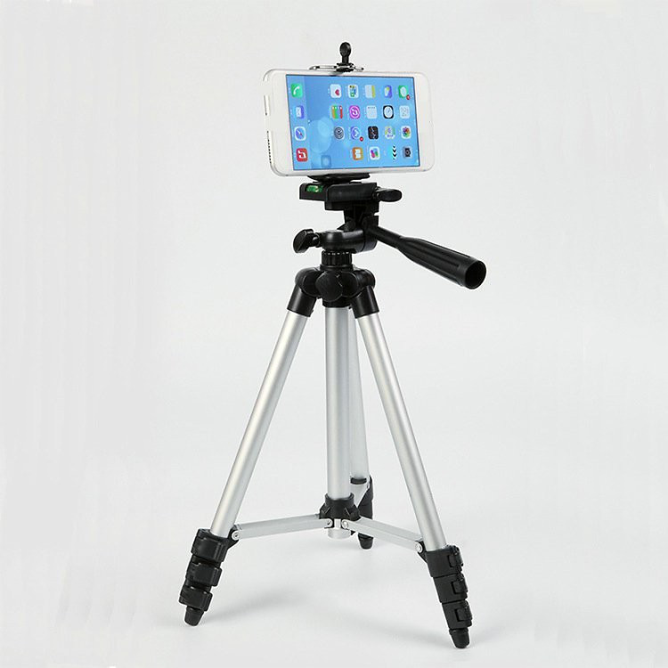 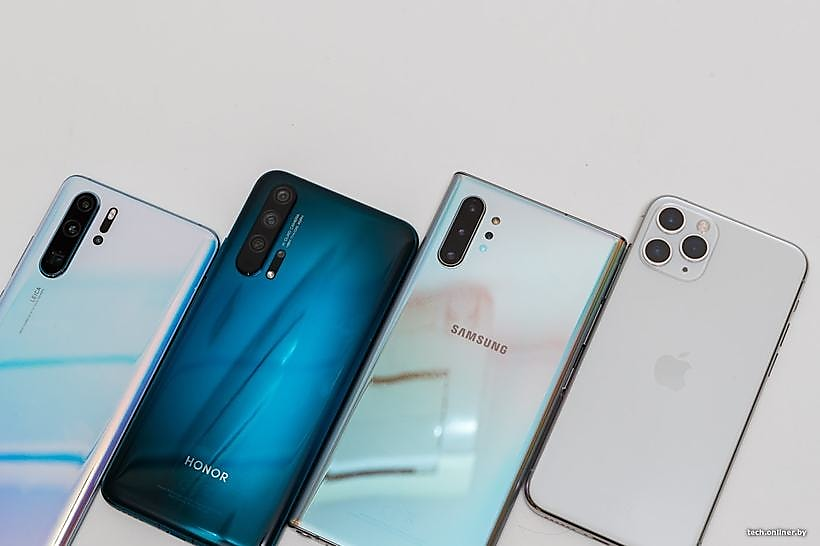 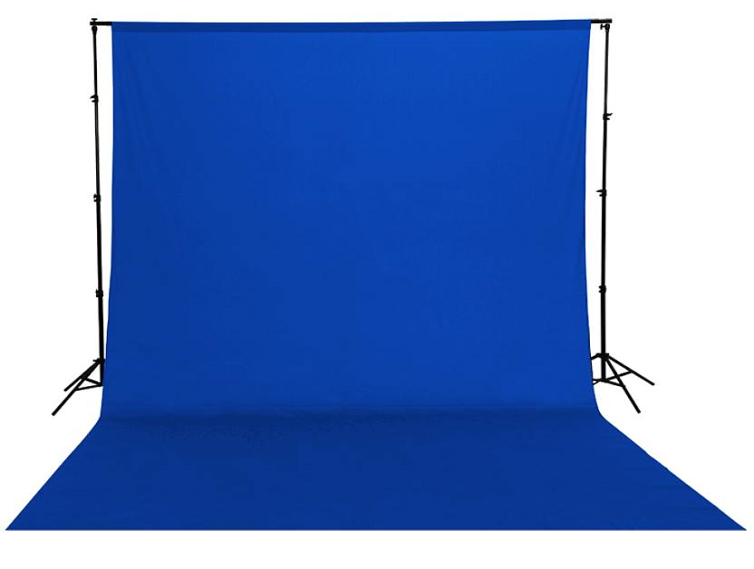 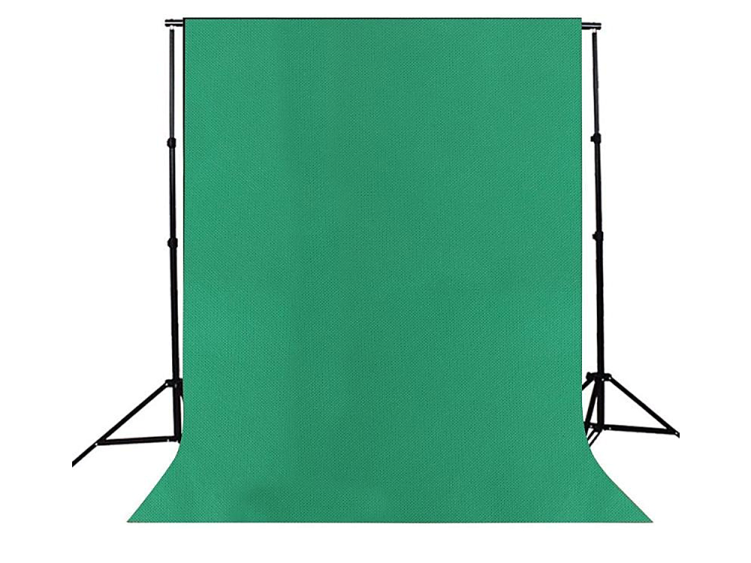 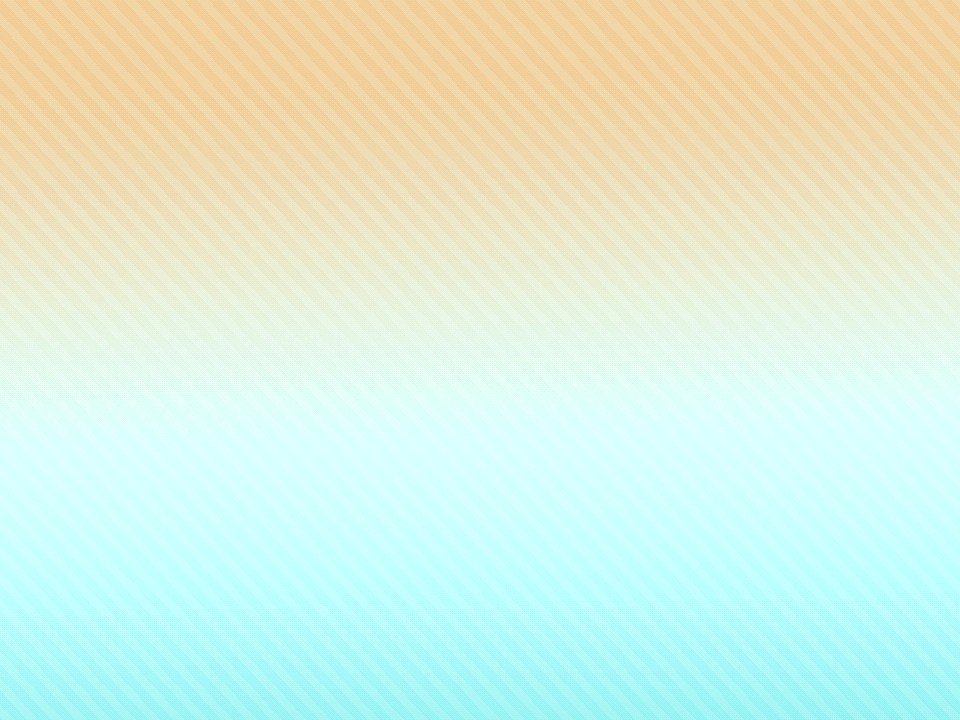 Ошибки при сьемке
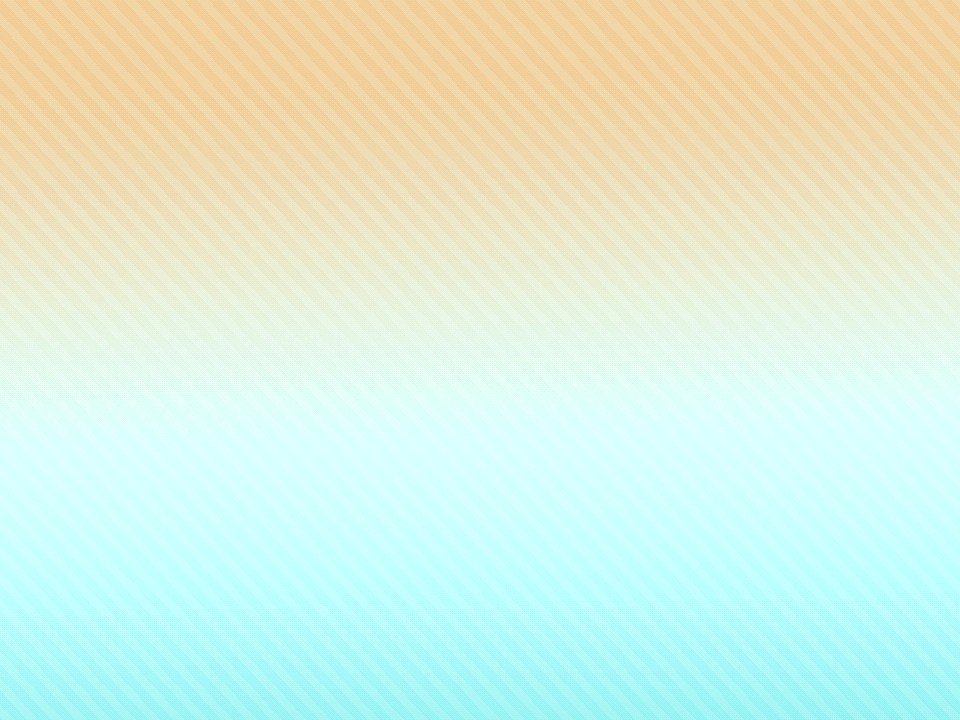 СПАСИБО ЗА ВНИМАНИЕ!